Exploring Your Abilities!
Class of 2022 
Sophomore Classroom Guidance
Centennial Counseling Dept
Spring, 2020
CENTENNIAL COUNSELING DEPARTMENT
www.MyCentennialCounseling.com
Time to start thinking about your future!
Moving forward to 11th grade: maintaining a healthy balance and staying involved is most important
Where will you be in 2022-2023?
How do I plan for my future?
Who can assist me with my plan?
The ABILITIES EXPLORER inventory can help get you there!
Match your skills to a career clusterExplore careers in YOUR level of interest and abilitiesFind out what type of school or training is needed for careersLook at careers’ salariesFind out “hot jobs” that are in-demand and growing
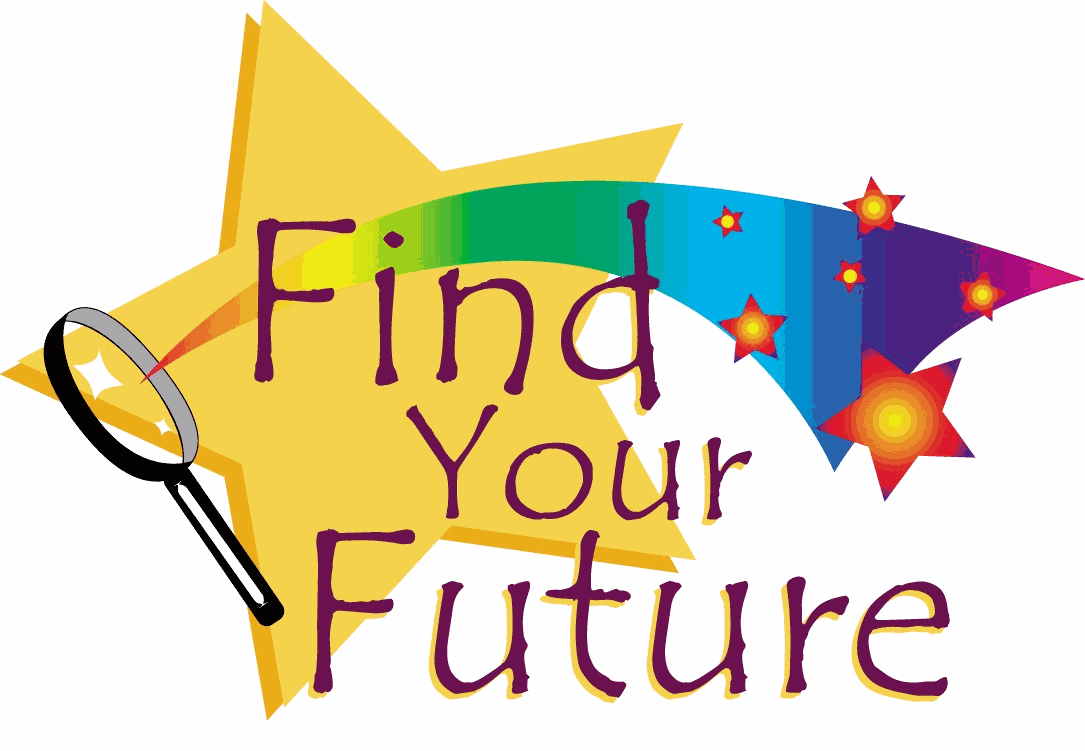 Options after High School
Work
Apprenticeship
Military (Navy, Army, Coast Guard, Marines, Air Force)
Technical colleges (Gwinnett Tech)
Two-year colleges (Georgia University at Perimeter: GPC)
Four-year colleges (University of GA, Georgia State, University of North Georgia, etc.)
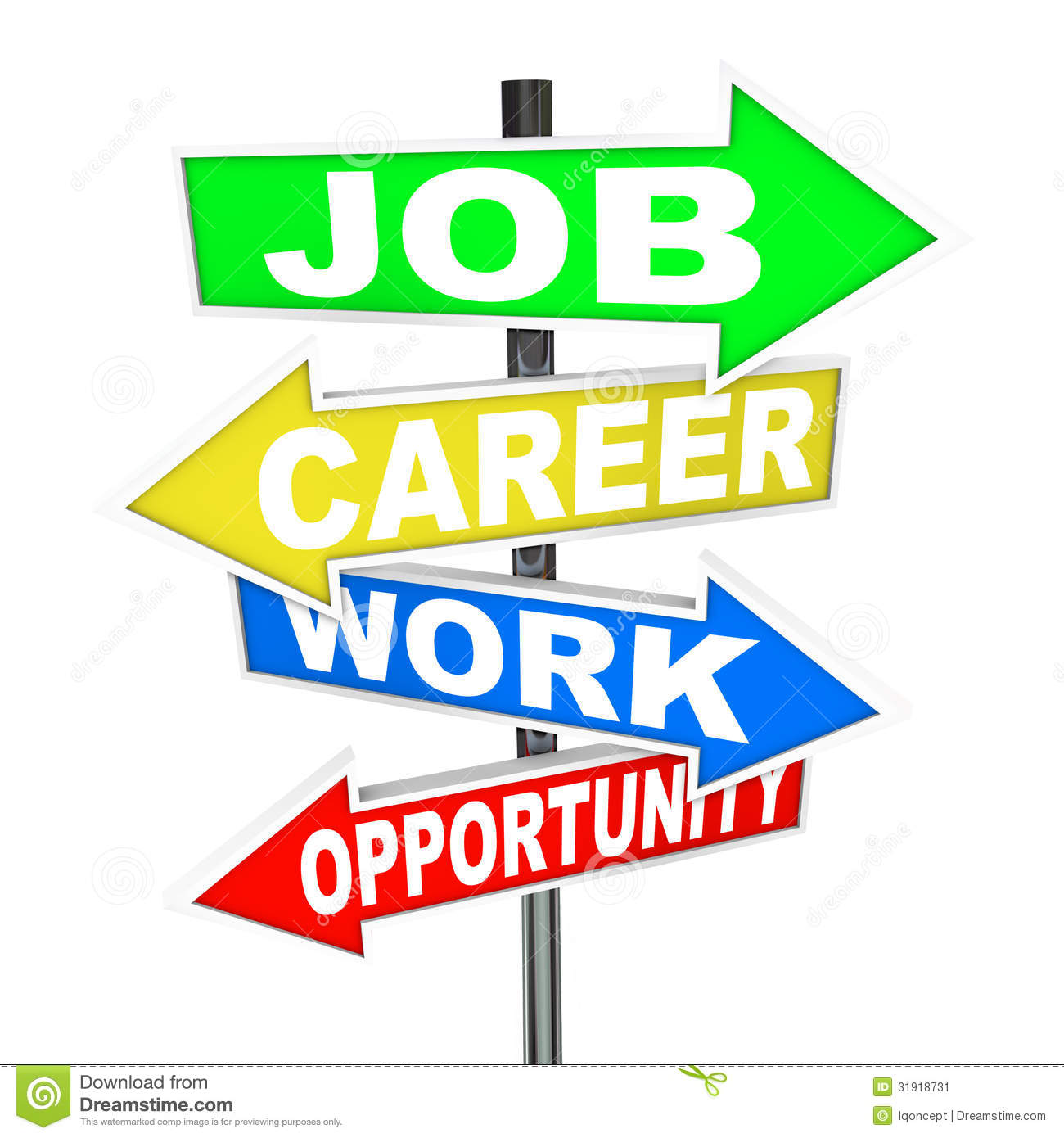 SAT & ACT information to attend a Four-year college
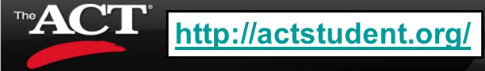 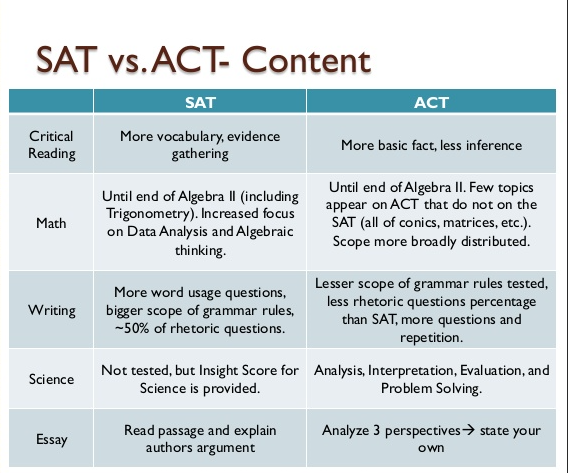 Find information on how to PREPARE and REGISTER for these college entry exams on our website:
  www.mycentennialcounseling.com
What do you think you’re good at?What unique skills do you possess?
What are your academic areas of strength?
What kinds of jobs/careers sound interesting to you?
When you know yourself…
You can make better decisions about:

What you want to study in high school

What future careers you want to pursue

What jobs you want to shadow or get an internship in
All of these are important to consider as you move towards  graduation!
Here’s what theCIS Ability Explorerlooks like: 
CIS Ability Explorer
Choose the smiley face that matches how YOU would rate 
How good you are at that activity OR How well you think you could do that activity
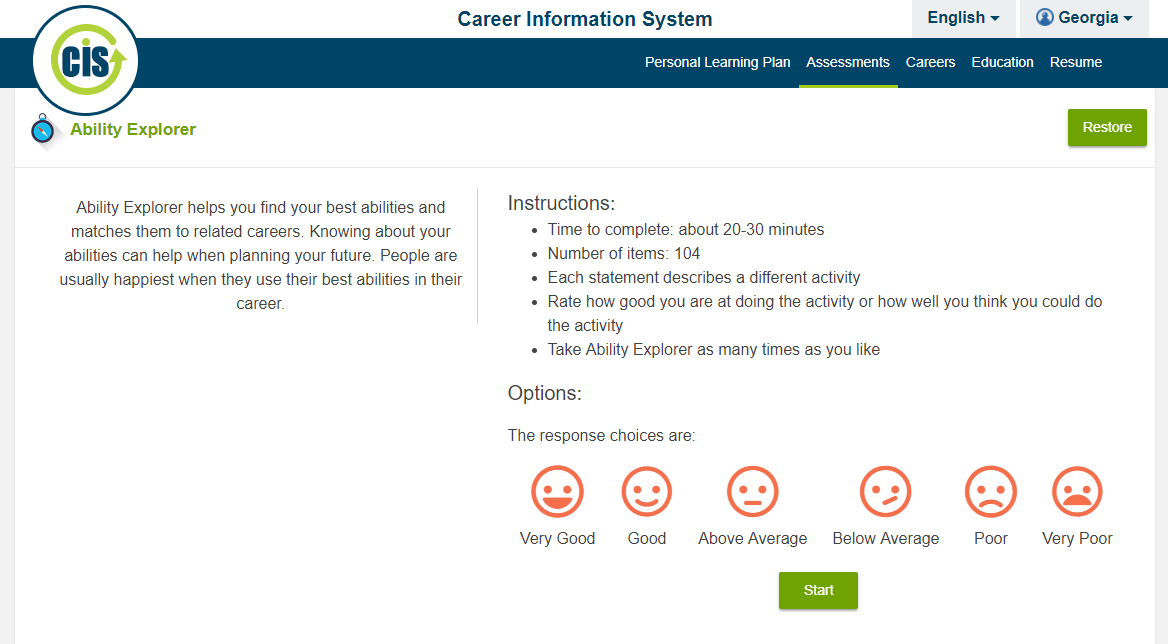 This assessment will help you find 
the best matched careers 
by looking at your abilities and interests.

People are happiest when they use their best skills in a career!
104 statements

20-30 minutes to complete
A few items to remember:
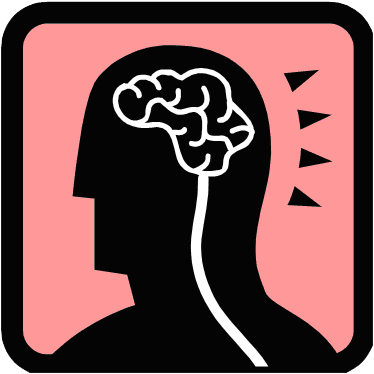 Use the back green arrow to go back to a previous statement
**DO NOT CLOSE the web browser at any time, or you will lose your work!**
Please read each statement carefully
Answer Honestly!
If you have any questions understanding what the statement means, Raise your hand
There are no wrong answers  
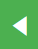 When you get to the RESULTS screen, please raise your hand. 
A counselor will check you off for completion.
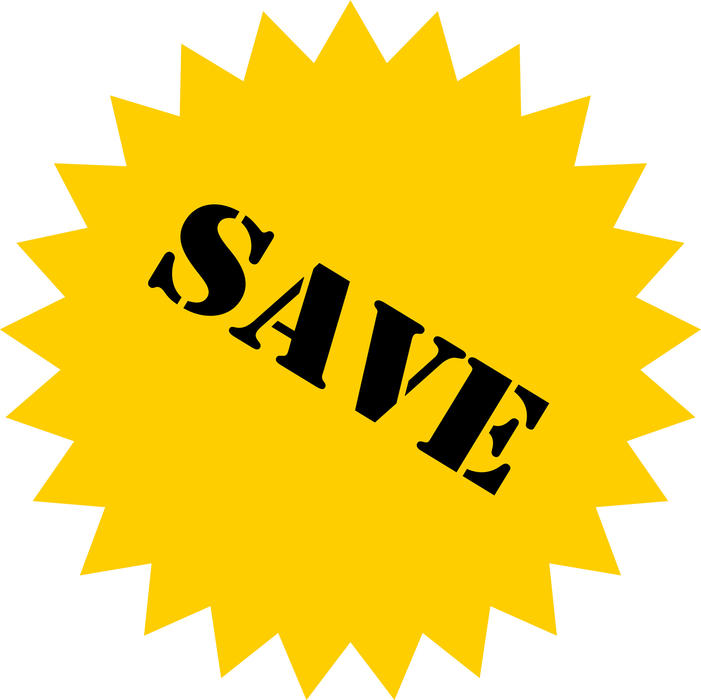 Understanding your results Right click and SAVE this webpage!
Record all of your results on the worksheet
13 career clusters
Exploring individual careers
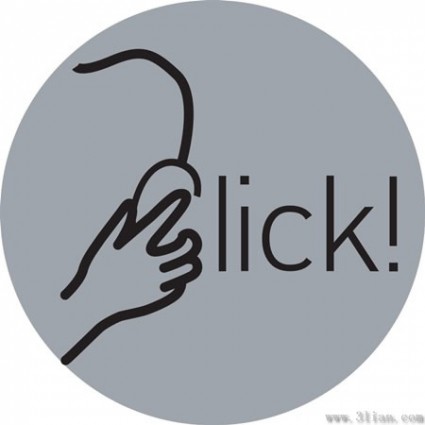 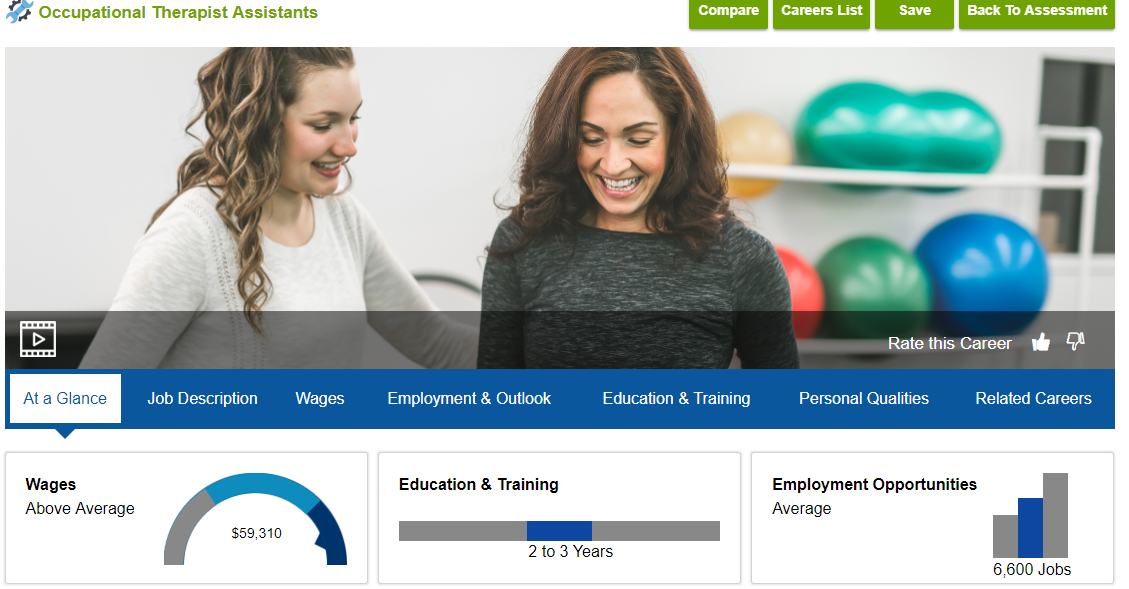 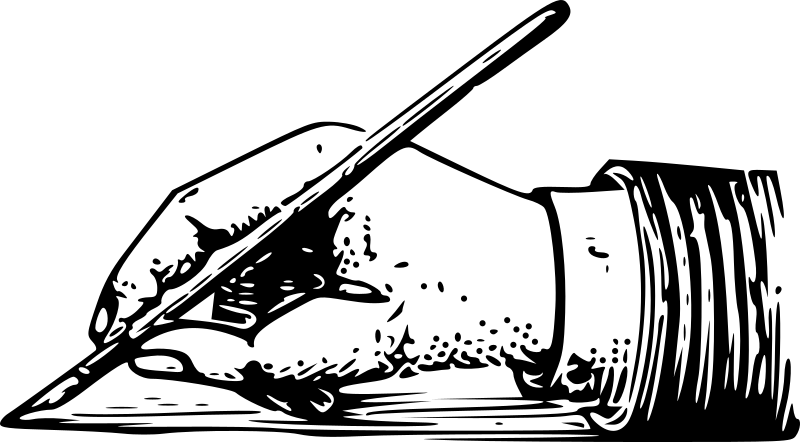 Open CHROME and go to http://CIS360.org
Let’s Get Started!CIS Ability Explorer
Follow the Step by Step Instructions sheet
Activity 2 -10th Grade BRIDGE Law: “Dual Enrollment”
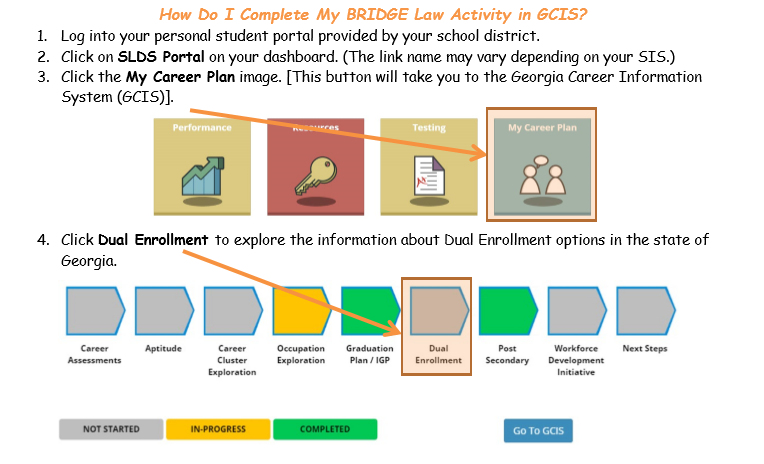 https://www.fultonschools.org/infinitecampus - click on Campus Student and LOGIN –> Click on “MORE” on the left hand side
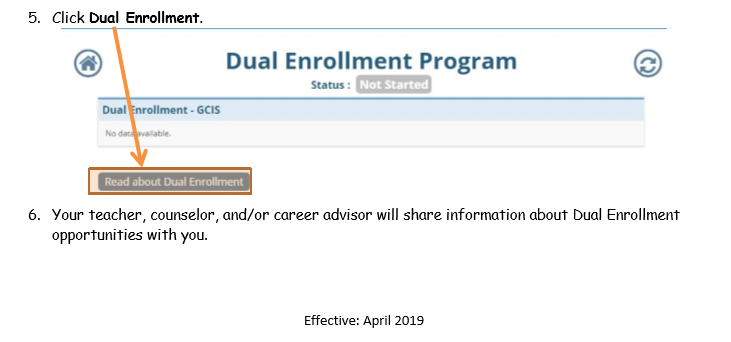 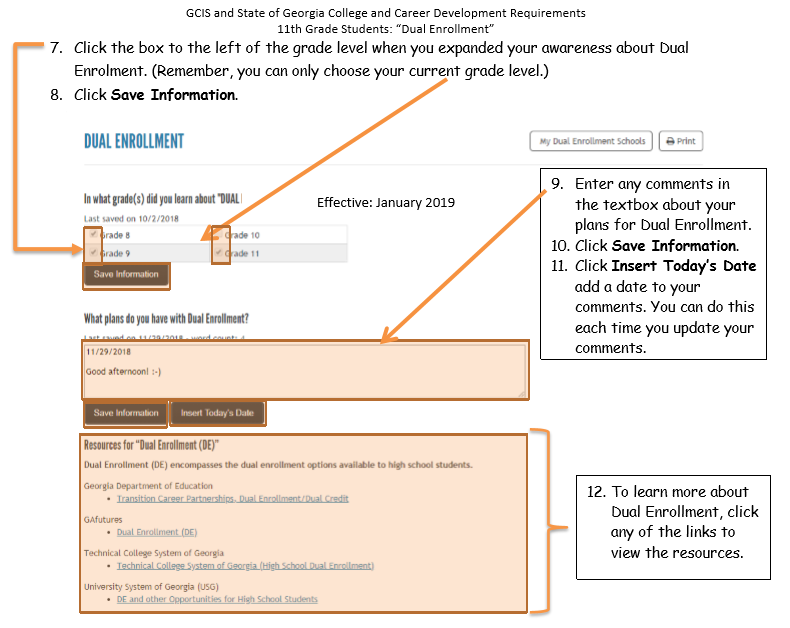 Click the box for GRADE 10
and SAVE INFORMATION
Enter comments and INSERT TODAY’S DATE
and click SAVE INFORMATION
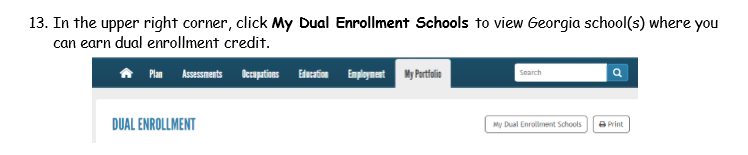 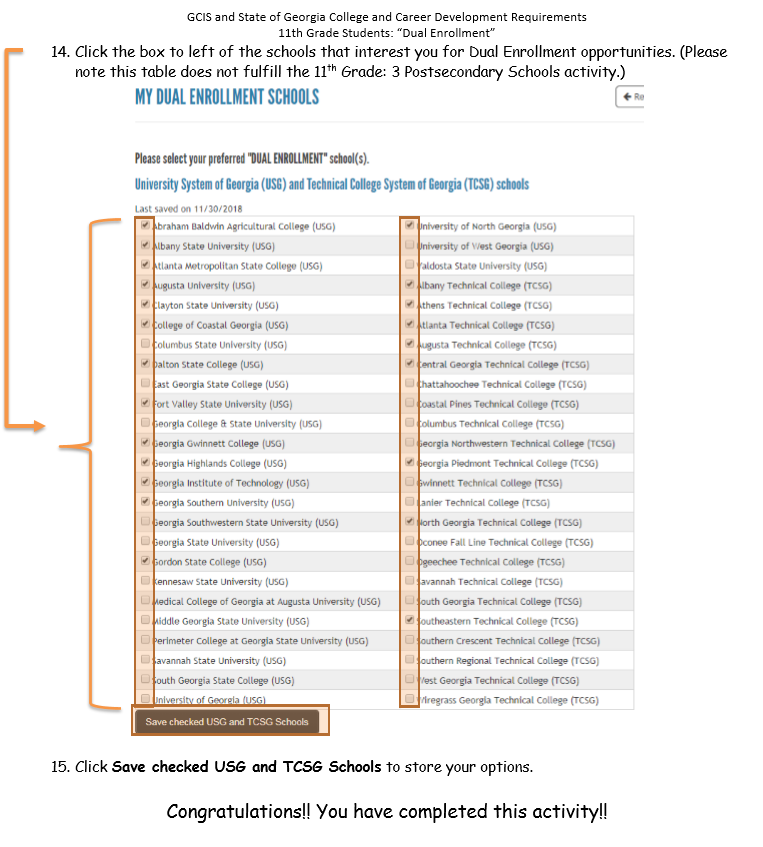 Check off the schools that may interest you for Dual Enrollment – 

then click SAVE
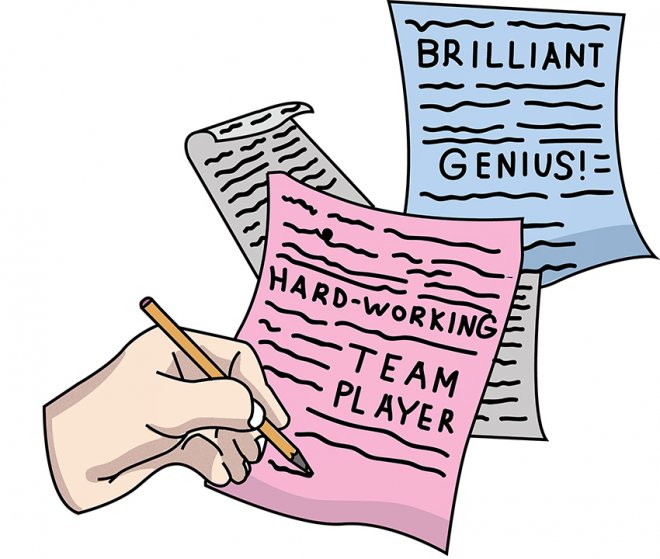 It’s not too early to explore your career interests!
Try to meet an individual who works in the field you are interested in (& shadow them at their job!)
Speak with your counselor and teachers about your career interests
College Visit
Apprenticeship (ex. culinary, body art, laser hair technology)
CTE classes (Pathway classes)
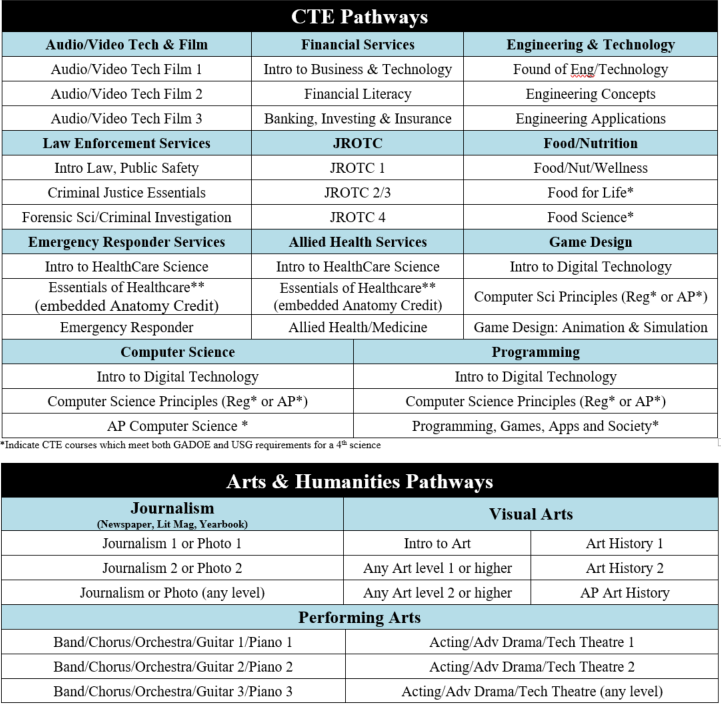 Need 3.0 credits of a Pathway classes to Graduate  (Foreign Language, Arts & Humanities and/or CTE)
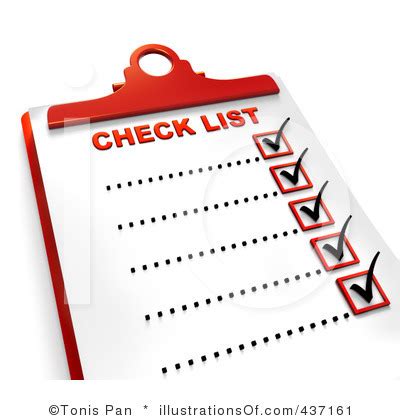 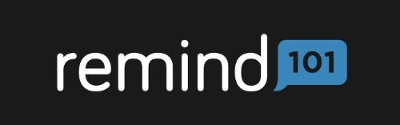 Text: 81010

In the message box:
@6a4aka3
Download the app for easy notifications and to see past notifications!
If you haven’t yet… Join REMIND101Don’t miss out on important information from the counseling office to YOU!
Thank you for your attention!
Please turn in your INSTRUCTIONS sheet before you leave today!
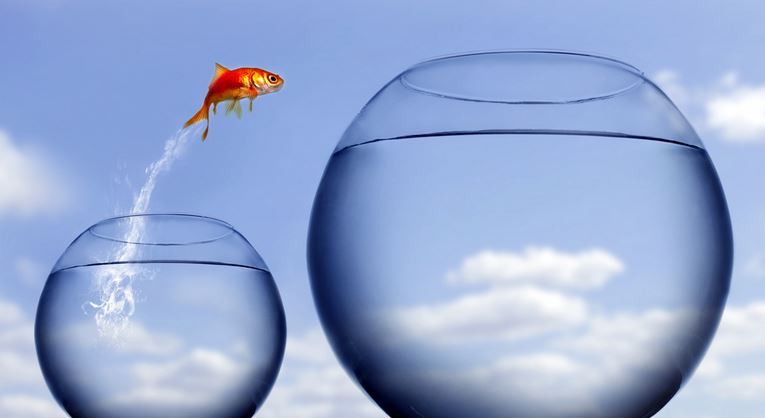 This presentation will be posted on www.mycentennialcounseling.com 
under “Events Calendar: Classroom Guidance Presentations”